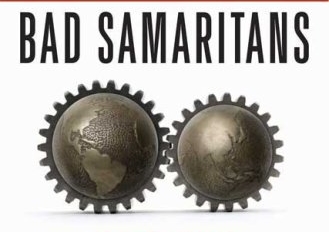 The myth of free trade and the secret history of capitalism
Ha-Joon Chang
“A história oficial da globalização”
PERÍODO DE PROSPERIDADE SEM PRECEDENTES
II Guerra Mundial
Fim dos últimos remanescentes da 1ª ordem liberal mundial
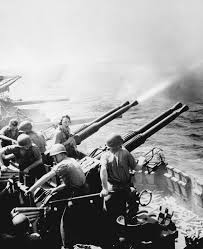 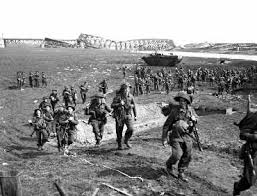 Fim da II Guerra Mundial
Persistiu o protecionismo e a intervenção estatal na maior parte dos países em desenvolvimento e, obviamente, nos países comunistas.
1970 – crise da política ISI nos países em desenvolvimento 
1980 – ascensão do neoliberalismo
Milagre económico do Leste Asiático 
1982 – crise da dívida externa no terceiro mundo
Abandono do protecionismo e do intervencionismo
1989 – queda do comunismo
Rápido desenvolvimento dos transportes e das comunicações
Aproximação dos países (comércio internacional e investimento)
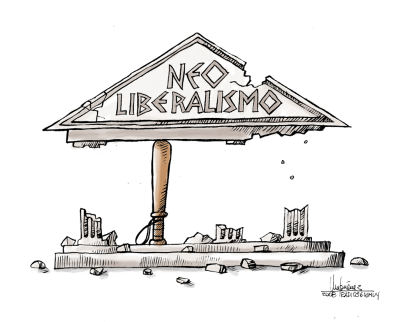 INTEGRAÇÃO ECONÓMICA GLOBAL
Economia mundial globalizada
Comparável à “idade de ouro” do liberalismo (1870 – 1913)
ESTA VERSÃO DA HISTÓRIA DA GLOBALIZAÇÃO É AMPLAMENTE ACEITE E É SUPOSTO SER O MAPA PARA OS LEGISLADORES CONDUZIREM OS SEUS PAÍSES NA SENDA DO PROGRESSO E DA PROSPERIDADE
“A história real da globalização”
“Neo-liberais vs     neo-idiotas”
Pós ii guerra mundial
HISTÓRIA OFICIAL
HISTÓRIA REAL
Período de globalização incompleta; 
Integração, aproximação e crescimento dos países ricos;
Recusa dos países em desenvolvimento em participar na economia global até 1980;
Países ricos reduziram as barreiras comerciais (1950-1970);
Países ricos adotam outras políticas nacionalistas:
 Subsídios (R&D)
Nacionalização de empresas
Direção governamental de instituições bancárias;
Controlo estatal de capitais
Políticas neoliberais
América latina
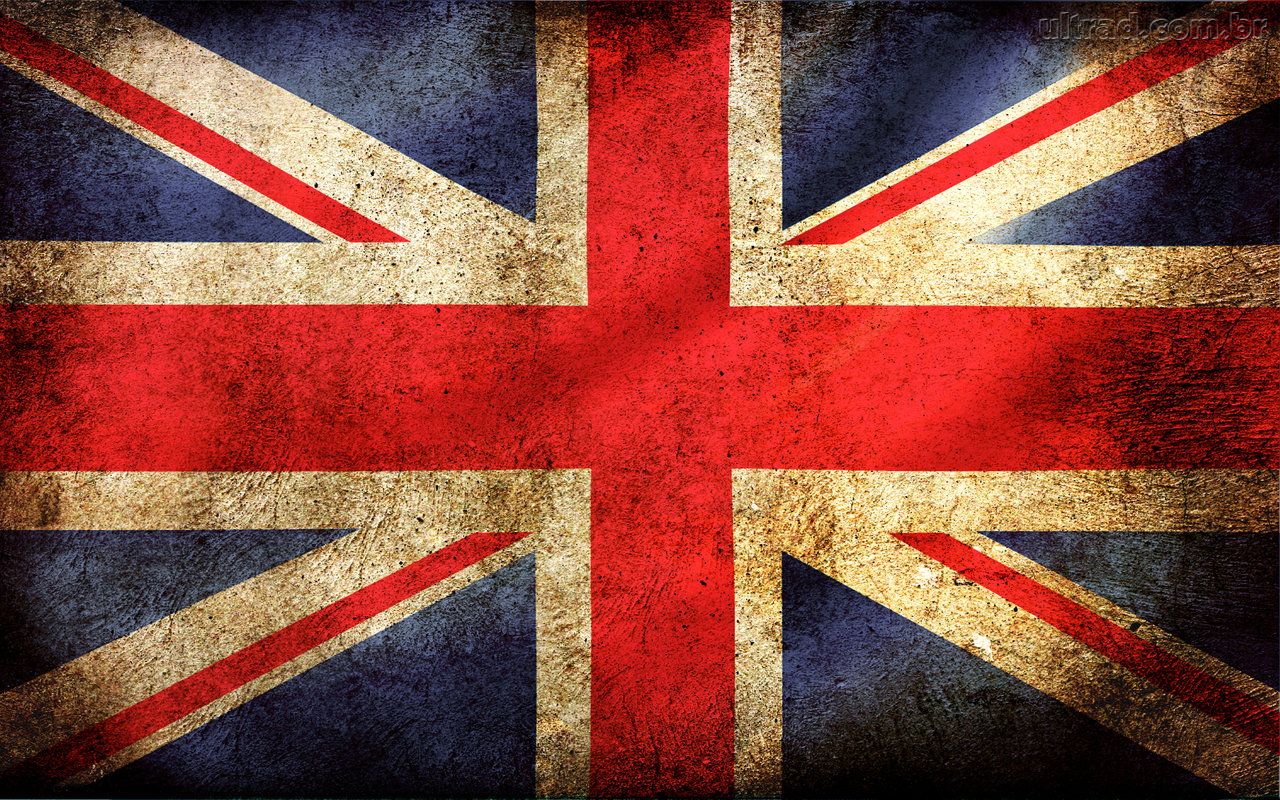 A vida dupla da economia britânica
Adam Smith publica a sua obra A Riqueza das Nações
Abolição das Corn Laws
1860
1815
1846
1776
1720
Implantação de medidas protecionistas com o governo de Walpole
Adopção do comércio livre pela Grã-Bretanha
- Comércio com as colónias
- Navigation Act
Início da campanha no sentido do comércio livre
Exemplos de medidas protecionistas adotadas pela Grã-Bretanha
Criação de subsídios para apoiar as indústrias manufatureiras;
 Aumento das tarifas à importação de bens manufaturados;
 Diminuição das tarifas sobre a importação de matérias-primas usadas pela indústria manufatureira;
 Imposição de padrões de qualidade aos produtos exportados.
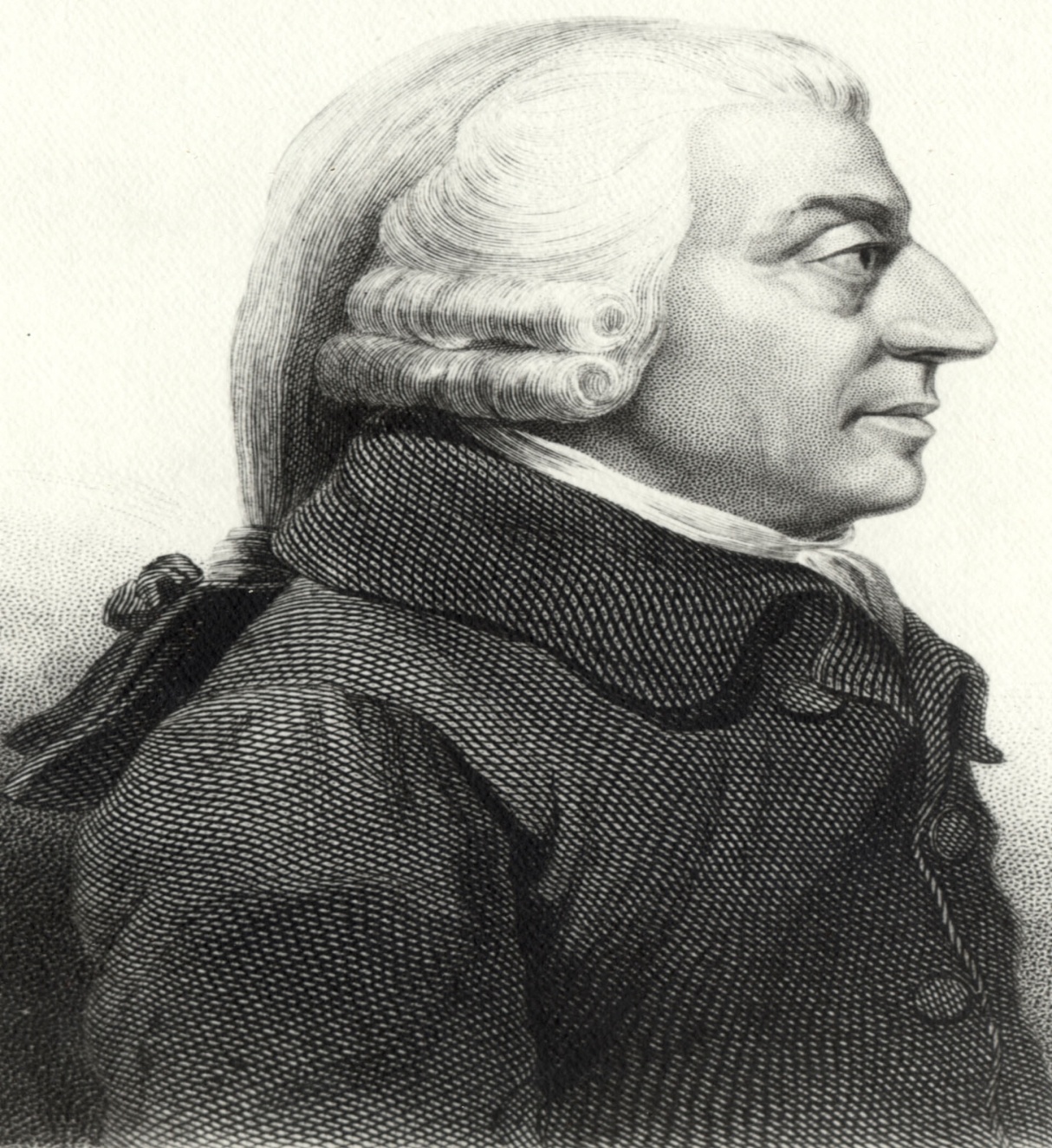 Adam Smith (1723-1790)
Criticou as medidas protecionistas adoptadas por Walpole, considerando que se estavam a tornar obsoletas.
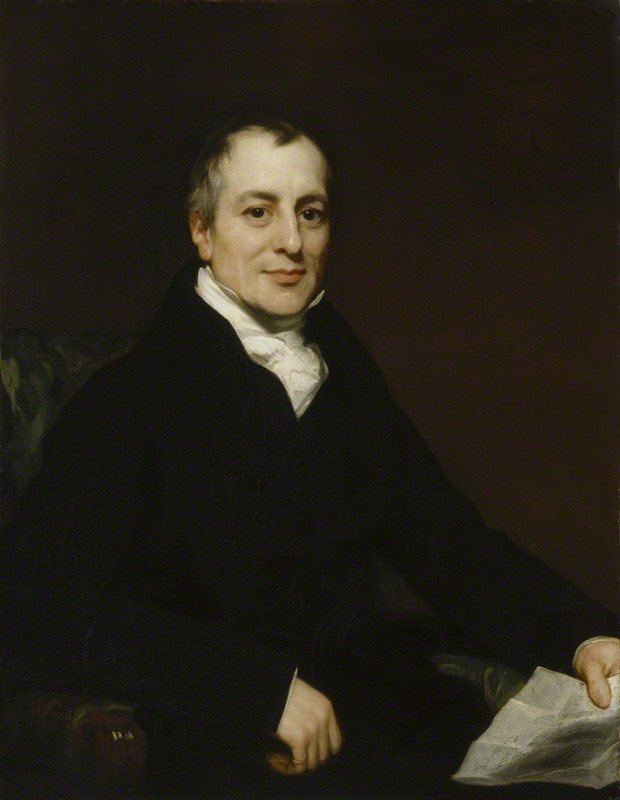 David Ricardo (1772-1823)
Ajudou a campanha anti-Corn Law através da sua teoria das vantagens comparativas, segundo a qual o comércio livre entre países pode ser vantajoso para todos.
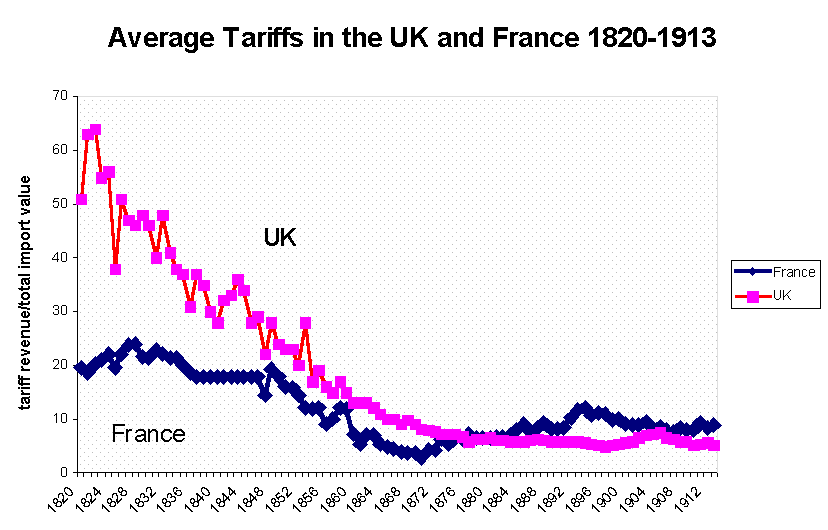 Síntese da história da economia britânica
1860
1815
1846
1720
1776
País protecionista
País de comércio livre
A América entra em campo
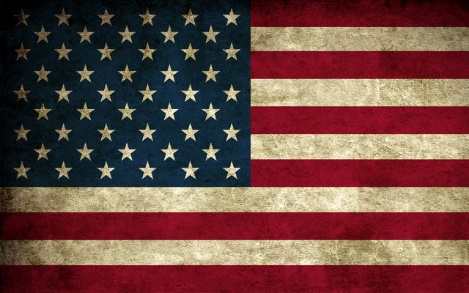 A afirmação dos EUA como potência económica mundial
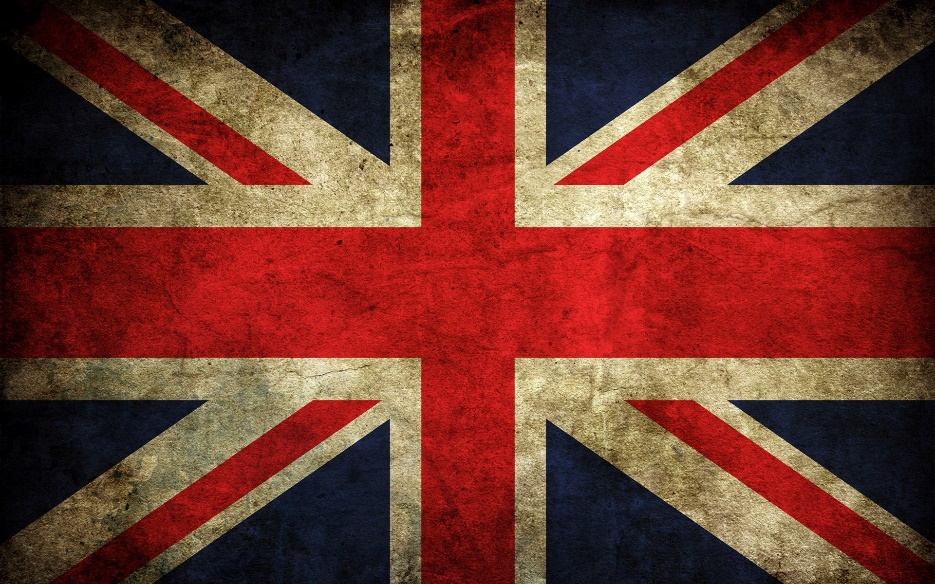 O domínio colonial britânico
Proibição da utilização de tarifas para proteção das suas novas indústrias;

 Proibição da exportação de produtos competitivos face aos produtos britânicos;

 Criação de subsídios para incentivar a produção de matérias-primas;



Fortes restrições em relação àquilo que os EUA poderiam fabricar
“As novas colónias inglesas não devem ser autorizadas a fabricar mais do que um prego de ferradura”
Diferentes soluções para a economia dos EUA
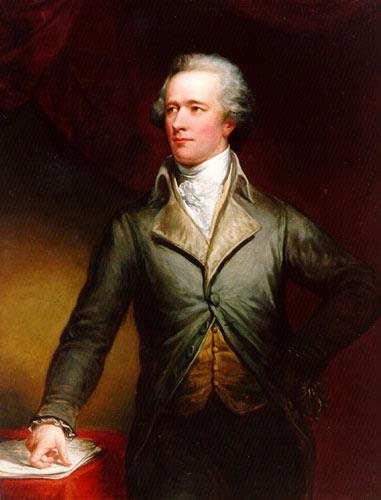 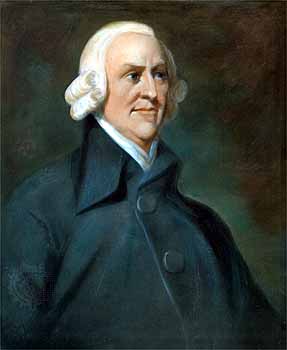 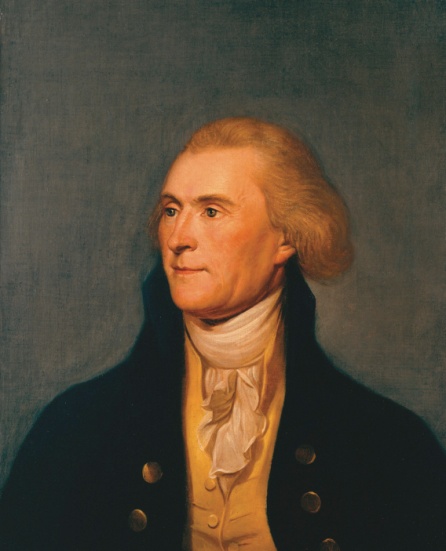 VS.
Alexander Hamilton
Thomas Jefferson
Adam Smith
Defensor da ideia de que os EUA deveriam rumar pela via do desenvolvimento da indústria manufatureira, tal como o havia feito a Grã-Bretanha.
Partidários da ideia de que a via do desenvolvimento da indústria manufatureira não era benéfica para o progresso económico dos EUA.
Comércio livre
Desenvolvimento industrial
A teoria de hamilton“Infant industry’’ Theory
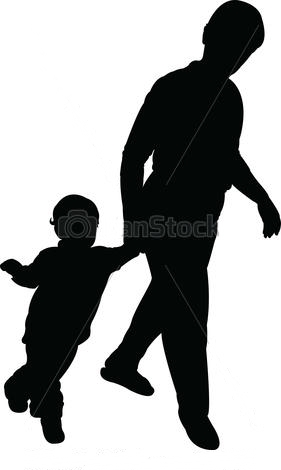 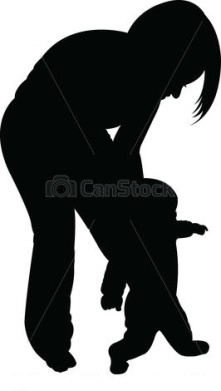 Proteger as indústrias da competição estrangeira
Alimentá-las até que consigam caminhar pelos seus próprios pés
Hamilton e o seu “Report on the subject of manufactures”
No seu programa, Hamilton propunha as seguintes medidas:

Tarifas protecionistas e entraves à importação
Atribuição de prémios e patentes a invenções
Subsídios
Entraves à exportação de matérias-primas essenciais
Reduções nas taxas sobre a produção industrial
Desenvolvimento de infraestruturas financeiras e de transporte
DESENVOLVIMENTO INDUSTRIAL
DOS EUA
Ação do Congresso ficou muito aquém das recomendações de Hamilton
Influência política dos grandes agrários do Sul do país
Na sequência da política de hamilton…
A tarifa média sobre produtos manufaturados subiu de cerca de 5% para cerca de 12,5%
Tivesse Hamilton vivido mais cerca de uma década e veria o seu programa adotado na íntegra.
±12,5%
±5%
Eclosão da guerra com RU e adoção do programa de hamilton
1812:
1820:
1816:
e a supremacia americana
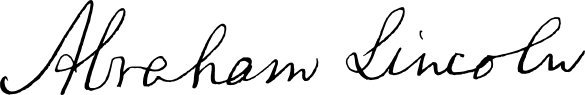 Abraham Lincoln era partidário da visão económica de  Henry Clay






Considerava que as Estados do Oeste se deveriam aliar aos Estados manufatureiros do Norte e adotar um programa de desenvolvimento industrial de cariz protecionista.
Abraham lincolnThe GREAT EMANCIPATORTHE GREAT PROTECTOR
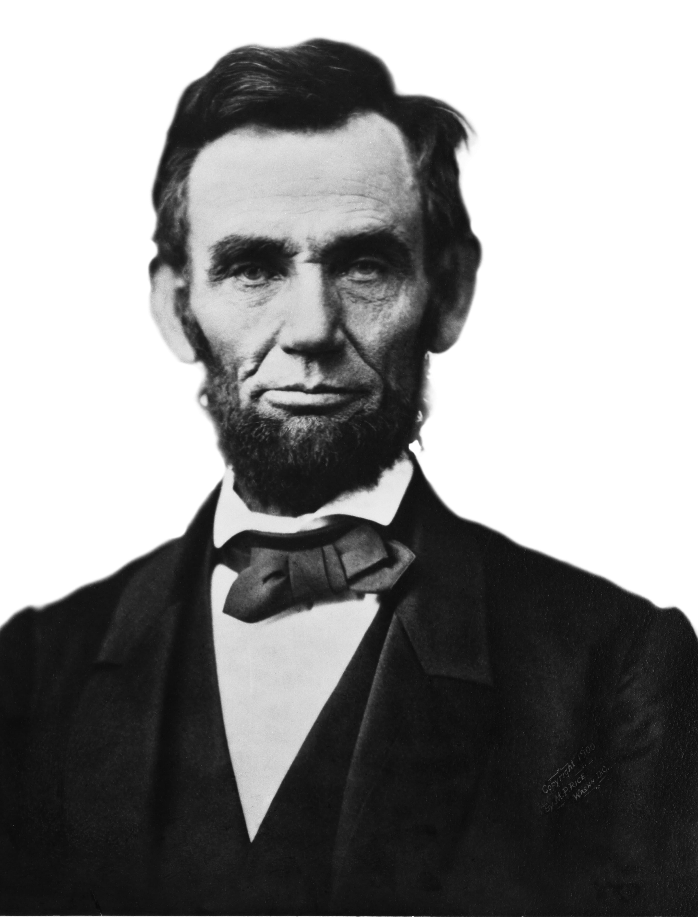 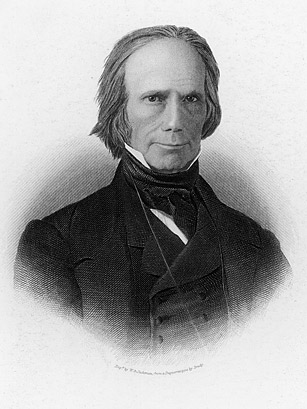 LINCOLN é eleito presidente
As tarifas industriais atingem o mais elevado nível da história dos EUA
1925

Novo aumento da tarifa média sobre os produtos manufaturados
(37%)

Eclosão da Grande Depressão

Aumento tarifário
Smoot-Hawley tariff
(1930)
Democratas vencem as eleições (1913)


Redução das tarifas sobre os produtos manufaturados
(44% - 25%)

Participação dos EUA na Primeira Guerra Mundial


Aumento tarifário

Retorno dos Republicanos ao poder (1921)


 Tarifas aumentam de novo, embora não tanto quanto outrora
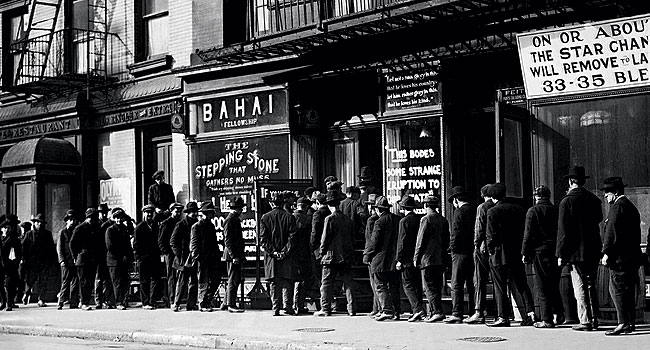 Paul Bairoch:
Não existem provas de que a redução significativa do  protecionismo tenha influenciado positivamente a taxa de crescimento económico dos EUA
Alguns apoiantes do comércio livre dizem que apenas houve um rápido crescimento económico nos EUA, apesar do protecionismo, porque existiam muitas outras condicionantes favoráveis a esse crescimento.
Abundantes recursos naturais;
Grande mercado interno;
Elevada taxa de alfabetização
Com o fim da Segunda Guerra Mundial:
EUA liberalizam o seu comércio,
personificando a causa do comércio livre
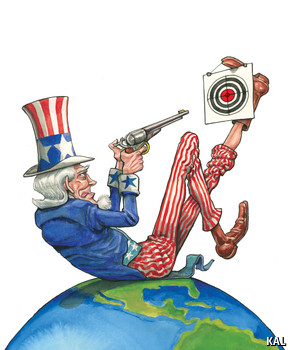 … No entanto, os EUA nunca praticaram o comércio livre ao mesmo nível que a Grã-Bretanha durante o seu período de free trade
OS eua e as suas medidas de free-trade
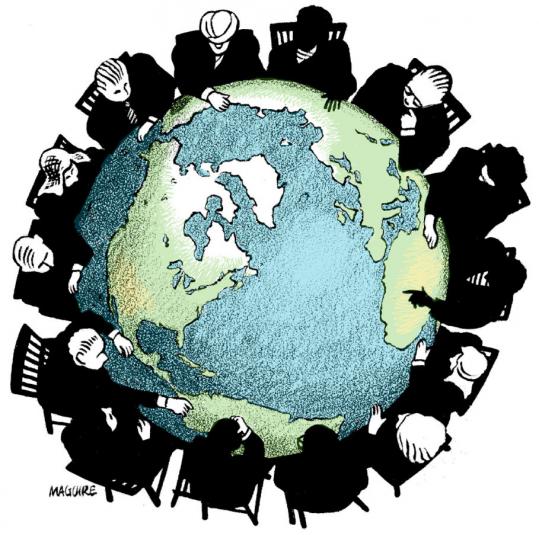 RESEARCH AND DEVELOPMENT
Sem o investimento do governo federal em R&D os EUA não conseguiriam manter a sua liderança tecnológica sob o resto do mundo em industrias-chave como computadores, semicondutores, ciências naturais, internet e espaço aéreo
Problemas da Teoria do Comércio Livre
Segundo o princípio da compensação, o comércio livre traz ganhos para todos, desde que os vencedores consigam superar as perdas dos vencidos. Todavia, o comércio livre nem sempre traz ganhos gerais. 

 A teoria do comércio livre faz transparecer que é boa para o desenvolvimento de um país, quando, na verdade, não o é.
“This is, however, like people advising the parents of a six-year-old boy to make him get a job, arguing that successful adults don’t live off their parents and, therefore, that being independent must be the reason for their successes. They do not realize that those adults are independent because they are successful, and not the other way around.”
Neoliberalismo
Aceleração do processo de crescimento: 
 Aumentando a desigualdade entre os países;
 Aumentando a pobreza.
Aumento da instabilidade económica;
Aumento das crises financeiras nos países em desenvolvimento.
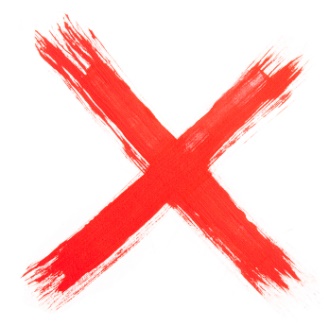 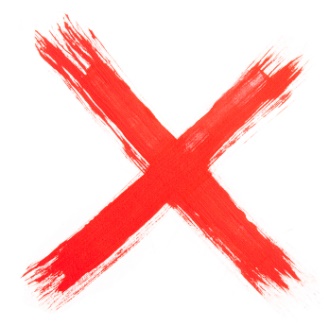 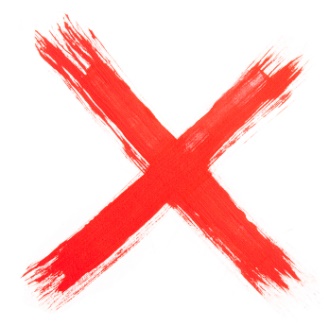 ESTABILIDADE
CRESCIMENTO
IGUALDADE
“quem Lidera a economia mundial?”
Economia global
PAÍSES RICOS

80% da produção mundial;
70% do comércio internacional;
70-90% dos investimentos estrangeiros.
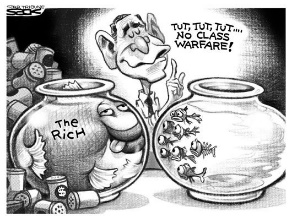 Políticas nacionais influenciam fortemente a economia mundial
“unholy trinity”
FMI (Fundo Monetário Internacional)
Banco Mundial
OMC (Organização Mundial do Comércio)
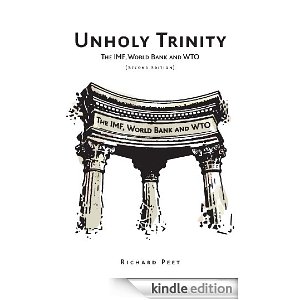 Fmi e banco mundial
Criados em 1944 na conferência de Bretton Woods entre os Aliados (EUA e Inglaterra, essencialmente)
Também denominadas de Bretton Woods Institutions (BWIs)
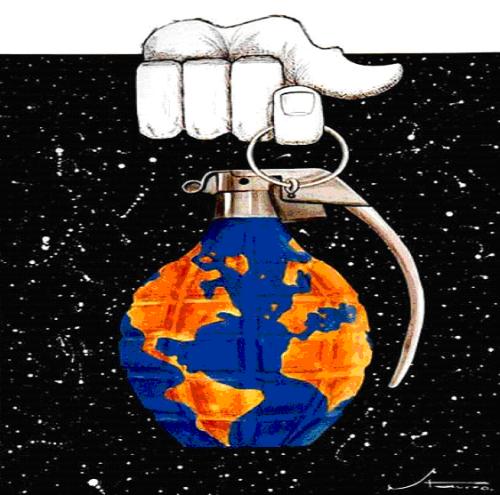 MISSÃO DO FMI E DO BANCO MUNDIAL
ABUSO DAS CONDIÇÕES IMPOSTAS PELOS BAD SAMARITANS
INTERESSES DOS PAÍSES RICOS
SISTEMA “ONE-DOLLAR-ONE-VOTE”
PAÍSES RICOS (60% DAS VOTAÇÕES)
PAÍSES RICOS (CONTROLO ABSOLUTO SOBRE AS POLÍTICAS)
EUA: PODER DE VETO EM 18 ÁREAS
OMC
Países em desenvolvimento com melhor representação;
Ao contrário do FMI e do BM, é uma instituição “democrática” – “one country one vote”;
Nenhum país tem poder de veto na OMC;
Desde que tenham vantagem numérica, os países em desenvolvimento tem mais poder de decisão na OMC do que no FMI ou no BM.
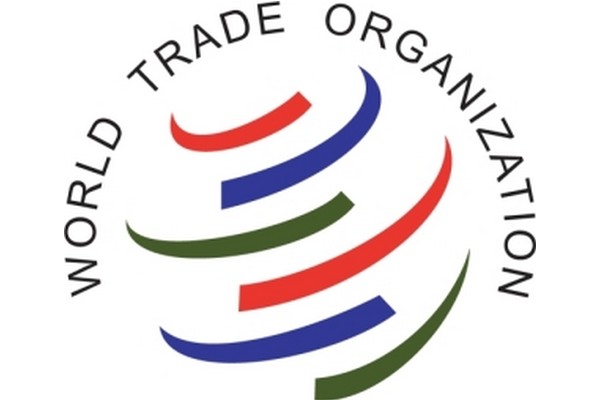 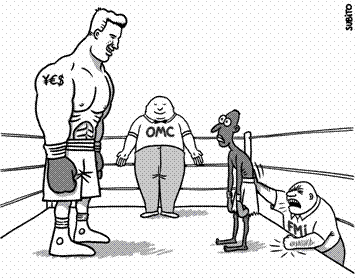 Agradecimento  pelo contributo na elaboração destes slides a:

Flávia Duarte Pereira
Maria Estela Lopes 
Rita Ferreira Sampaio